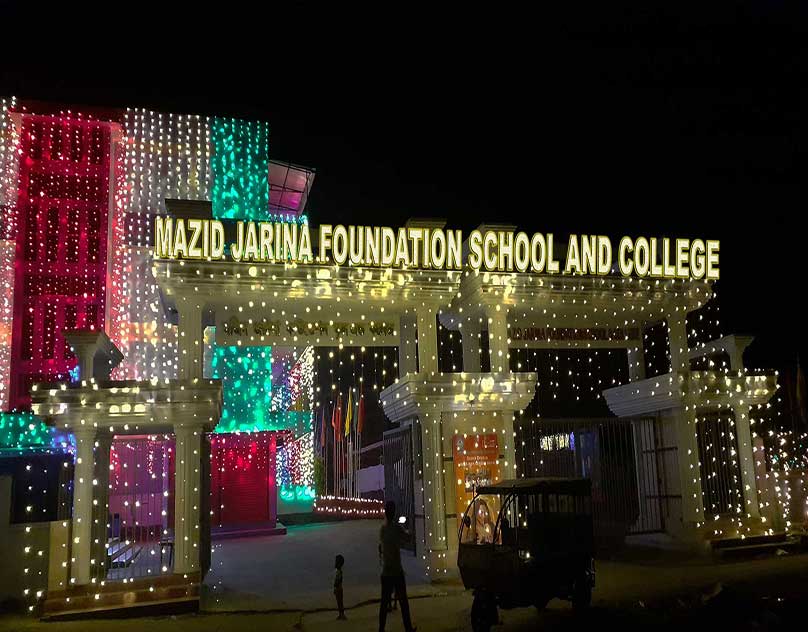 আজকের অনলাইন ক্লাসে 
সবাইকে   স্বাগতম
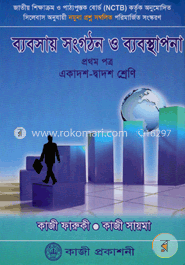 উপস্থাপনায়
মোঃফরিদুল ইসলাম 
প্রভাষক
ব্যবস্থাপনা বিভাগ
মজিদ জরিনা ফাউন্ডেশন স্কুল এন্ড কলেজ ,শরীয়তপুর ।
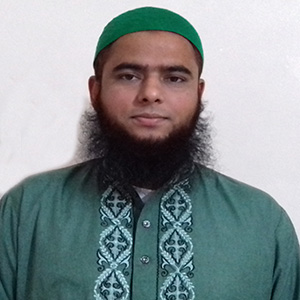 একাদশ শ্রেণি ,
ব্যবসায় সংগঠন ও ব্যবস্থাপনা
তোমরা দেথে বল এ গুলো কিসের ছবি
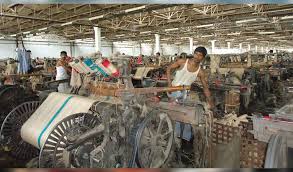 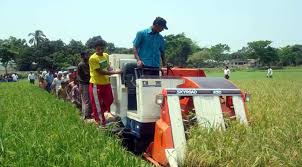 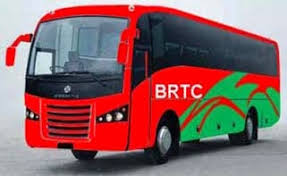 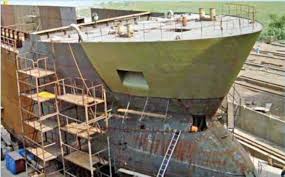 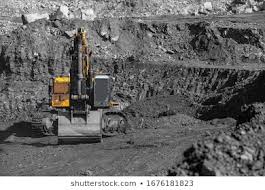 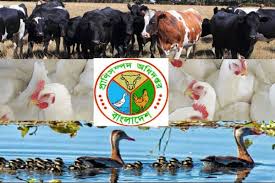 e¨emv‡qi AvIZv ev cwiwa
B=Business
I=Industry
T=Trade
AT=Auxiliaries to trade
ব্যবসায়
শিল্প
বাণিজ্য
প্রত্যক্ষ সেবা
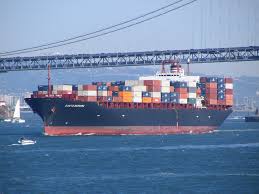 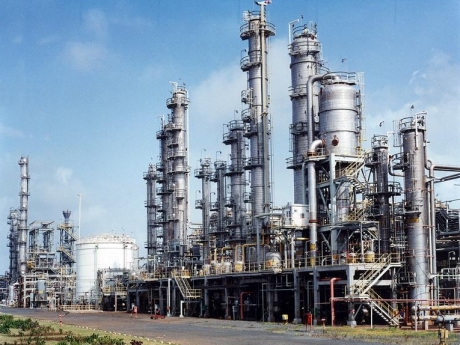 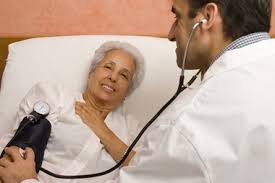 বিভিন্ন ধরনের ব্যবসায়
e¨emv‡qi AvIZv
e¨emvq
wkí
evwYR¨
cÖZ¨ÿ †mev
wbg©vY
‡mev cwi‡ekK
cÖRbb
wb®‹vkb
cÖ¯‘Z
‡UªW ev cY¨ wewbgq
cY¨ wewbgq
mnvqK Kvh©vewj
Af¨šÍixY
‰e‡`wkK
LyPiv
cybtißvwb
ißvwb
cvBKvwi
Avg`vwb
evRviRvZKiY cÖmvi
exgv
cwienY
e¨vsK
¸`vgRvZKiY
wkí
‡h Kvh©cÖ‡Póv ev cÖwµqvi gva¨‡g cÖvK…wZK m¤ú` AvniY Ges G‡Z Dc‡hvM m„wói gva¨‡g gvby‡li e¨envi Dc‡hvMx cY¨ cÖ¯‘Z Kiv nq Zv‡K wkí e‡j|
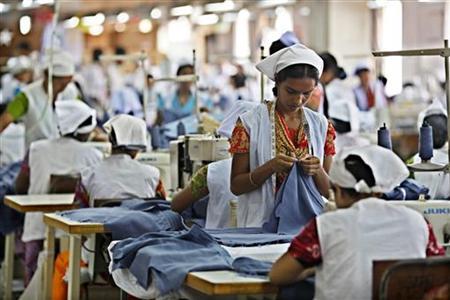 evwYR¨
wk‡í Drcvw`Z cY¨ cÖK…Z †fvMKvixi wbKU †cŠQv‡bvi †ÿ‡Î †h mKj cÖwZeÜKZv †`Lv †`q gybvdv AR©‡bi D‡Ï‡k¨ Zv `~ixKi‡Yi Rb¨ M„nxZ hveZxq Kv‡Ri mgwó‡K evwYR¨ e‡j|
cÖZ¨ÿ †mev
A_© DcvR©‡bi D‡Ï‡k¨ ¯^vaxb †ckvq wb‡qvwRZ Wv³vi,DwKj,cÖ‡KŠkjx cÖf…wZ †ckvRxexMY cÖZ¨ÿfv‡e †mevKg© weµq K‡ib|
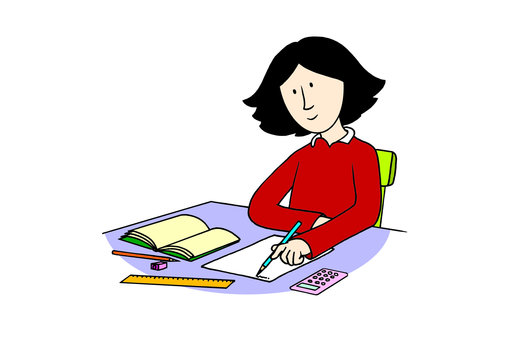 বাড়ির কাজ
আজকের আলোচনা থেকে কমপক্ষে ১০ টি জ্ঞান মূলক প্রশ্ন তৈরি করতে হবে ।
সকলকে ধন্যবাদ